Lisboa, 7 de Novembro de 2018
Mestrado em Proteção e Segurança Radiológica
Instituto Superior Técnico, Universidade de Lisboa
Dosimetria Interna
Pedro Teles
ppteles@ctn.tecnico.ulisboa.pt
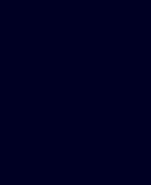 Dosimetria externa versus dosimetria interna
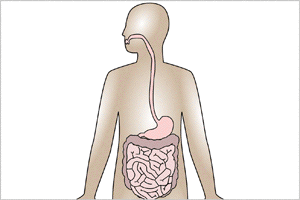 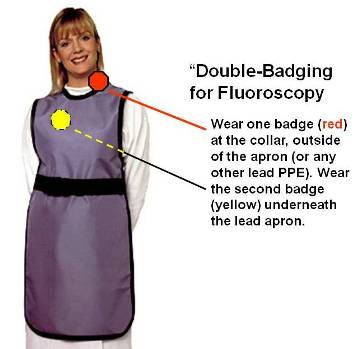 Contaminação
 por via respiratória
 através do aparelho digestivo
 através de uma ferida aberta
Incorporação
 A radiação é transportada através do sistema circulatório ou linfático para células, tecidos e órgãos entrando para o metabolismo
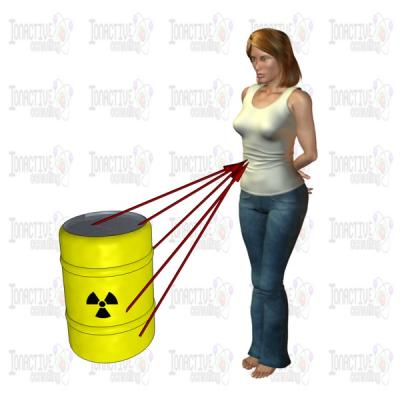 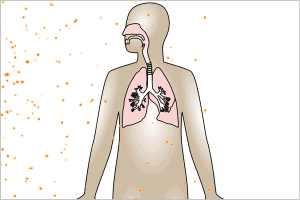 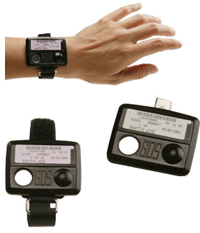 Exposição a fonte externa de radiação
 Existem métodos para medição precisa de dose (aulas anteriores
 dosimetria individual, corpo inteiro, retina, de extremidades, etc ...
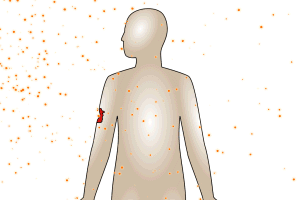 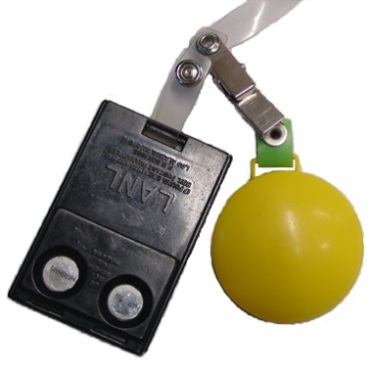 Não se medem doses internas, apenas podem ser estimadas utilizando modelos -> incertezas elevadas.
Alguns exemplos de incorporação interna
Ingestão de alimentos contaminados
Inalação de partículas radioativas
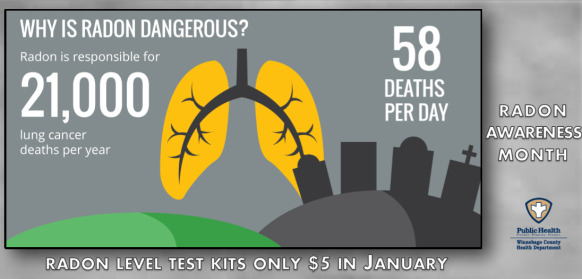 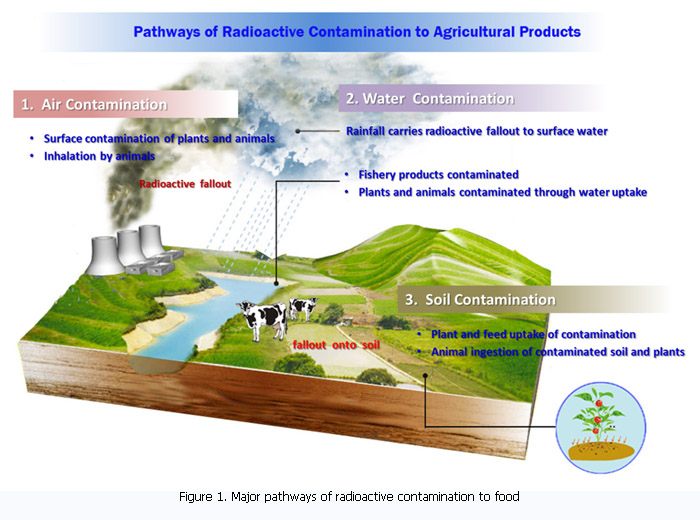 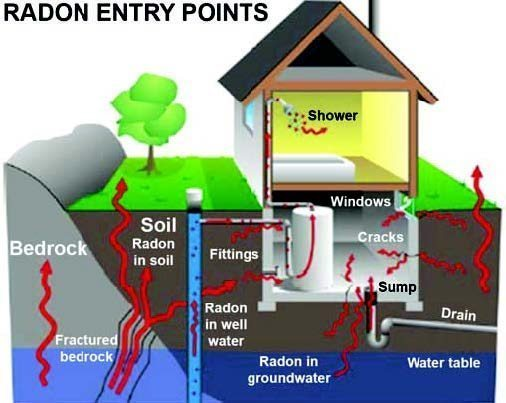 Armas/Envenenamento propositado
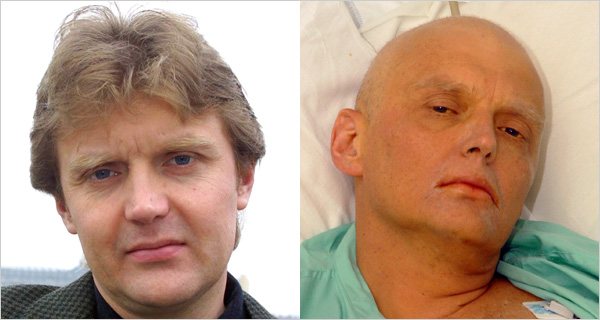 Medicina Nuclear
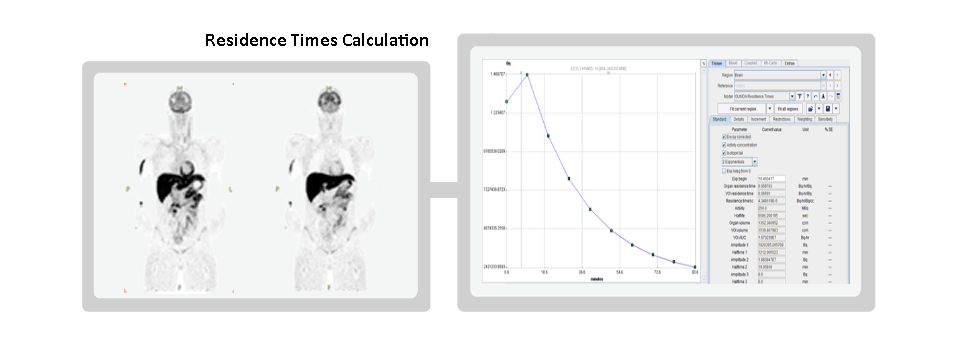 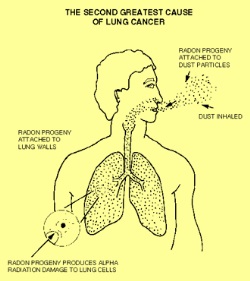 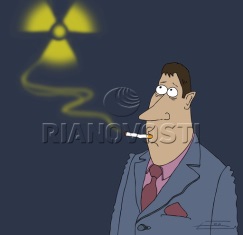 Exposição 
Incorporação (por inalação, ingestão, contacto com a pele, injecção)
Dose efectiva acumulada (soma ao longo do tempo -> para ocupacional 50 anos)
Dosimetria Interna
Ferramentas indispensáveis para estimativas de doses internas.

- Commited effective dose – dose efectiva acumulada.
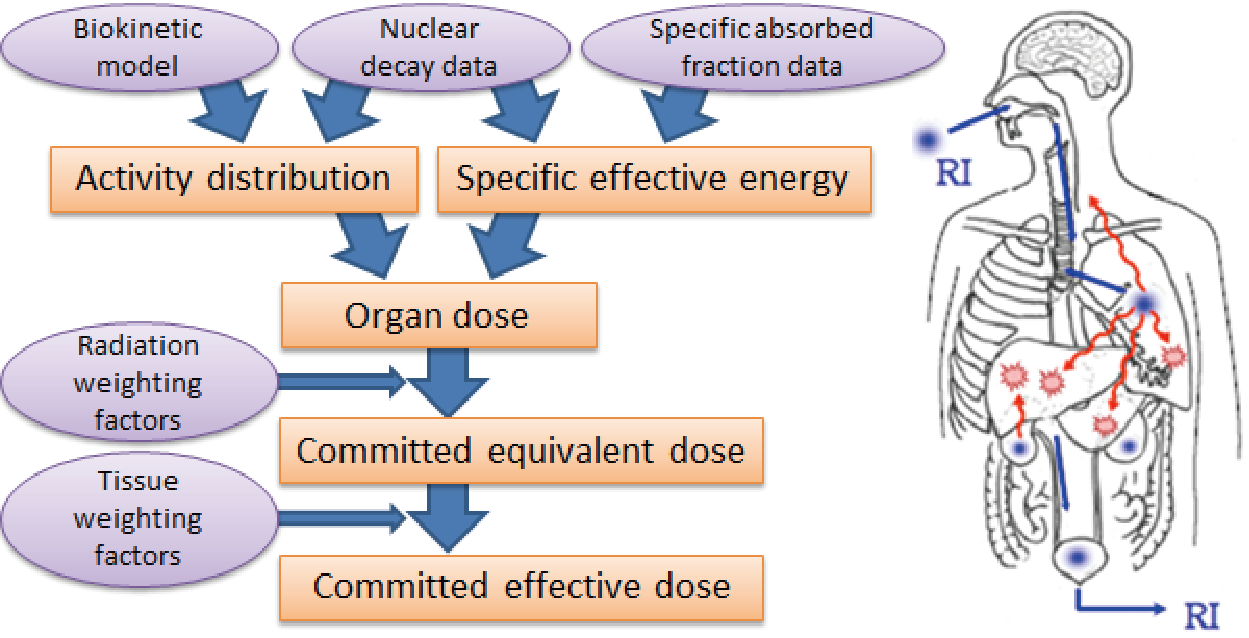 Dados metabólicos
Dados anatómicos
Método MIRD:  D = Ã   x  S
Actividade pode ser medida
Conceitos de dosimetria interna
Exposição (exposure) – quantidade de radionuclido que entra em contacto com o organismo – medida em Bq.
Contaminação (intake) – quantidade de radionuclido que entra no organismo - medida em Bq.
Incorporação (uptake) – quantidade de radionuclido que é incorporada no organismo ou órgão específico- medida em Bq.
Dose efetiva acumulada (commited effective dose) – dose efetiva acumulada no organismo durante um determinado espaço de tempo (para exposições ocupacionais – 50 anos) – medida em Sv.
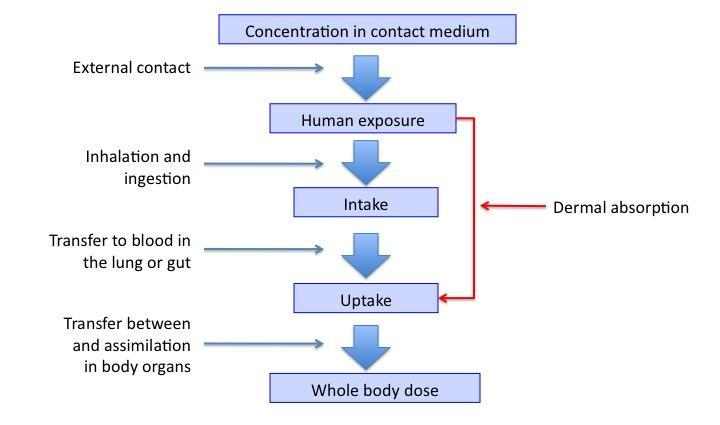 http://www.integrated-assessment.eu/eu/guidebook/exposure_and_intake.html
Exposição
Contaminação
Incorporação
Dose total no corpo
Exemplo 1
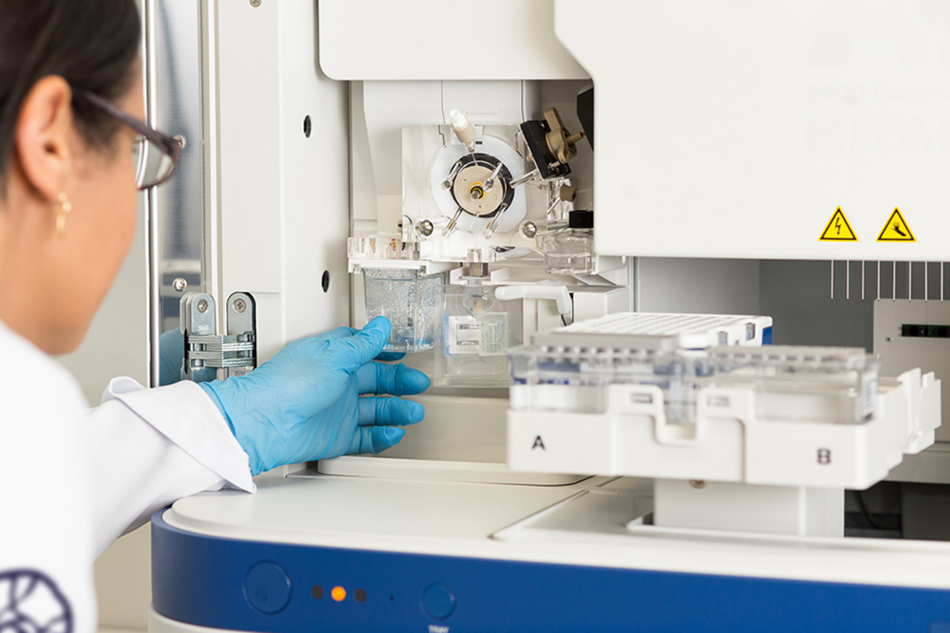 Durante um procedimento de radioimunoensaio, a Ana deixou cair acidentalmente um frasco que continha 12 MBq de Iodo-131.
A Ana acionou o alarme e saiu da sala, mesmo assim tendo inalado uma parte dos vapores.
http://cermen.com.br/o-que-fazemos/
Qual a quantidade de 131I, a que a Ana foi exposta?     

Sabendo que a Ana respirou 10 vezes antes de sair da sala, e que, por cada inalação,  em média entraram 10kBq de 131I nos seus pulmões, com que quantidade foi a Ana contaminada?

Sabendo que os pulmões ‘filtram’ cerca de 30% da quantidade de vapor de 131I inalada, qual a quantidade que foi incorporada no organismo da Ana?

Utilizando o factor de conversão para inalação aguda de Iodo-131 de 1,1x10-5 mSv/MBq, qual a dose efectiva acumulada a que a Ana esteve submetida?
R: 12MBq
R: 10x10Bkq=100kBq=0,1MBq=10-1MBq
R: 0,7x10-1MBq=7x10-2MBq
R: 7x10-2x1,1x10-5=7,7x10-7mSv
Exemplo 2
A mãe da Ana, a D. Mariana vive na zona da Guarda.
Infelizmente, foi descoberto que a água canalizada da casa onde a D. Mariana vive estava contaminada com Radão-222, à quantidade de 370 Bq/L.
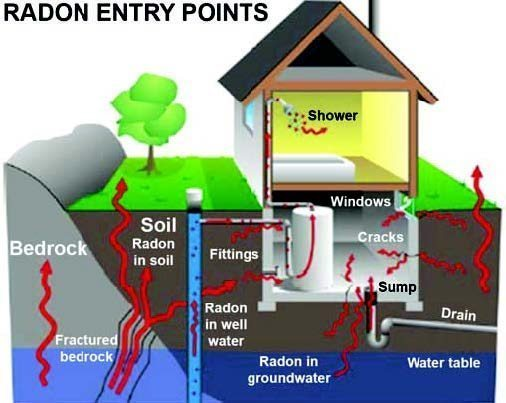 Sabendo que a quantidade de 222Rn que é libertada para a atmosfera é de 0,01% da quantidade existente na água, e que em média a D. Mariana gastava cerca de 10 L de água por dia, a que quantidade de radão foi a D. Mariana  exposta ao fim de cada dia?     

Sabendo que a D. Mariana em média respira 8640 litros de ar por dia, e que passa cerca de 16 horas em casa,  com que quantidade foi a D. Mariana contaminada ao fim de um ano?

Sabendo que os pulmões ‘filtram’ cerca de 10% da quantidade de radão inalada, qual a quantidade que foi incorporada no organismo da Ana ao fim de um ano?

Utilizando o factor de conversão para inalação de radão de 2,5x10-2 mSv/MBq/ano, qual a dose efectiva acumulada a que a D. Mariana esteve submetida?
R:370x0,0001x10= 0.37 Bq/L de ar
R: 0.37x8640x16/24 x365 =778 MBq
R: 0,1x778 MBq=77,8 MBq
R: 77,8x2,6x10-2=2mSv/ano
Exemplo 3
A filha da Ana, a Cristina, de 5 anos, foi fazer um exame renal de medicina nuclear no mesmo centro em que a mãe trabalhava.
Para o procedimento, foi administrada com 42 MBq de 99mTc-DMSA, um radiofármaco.
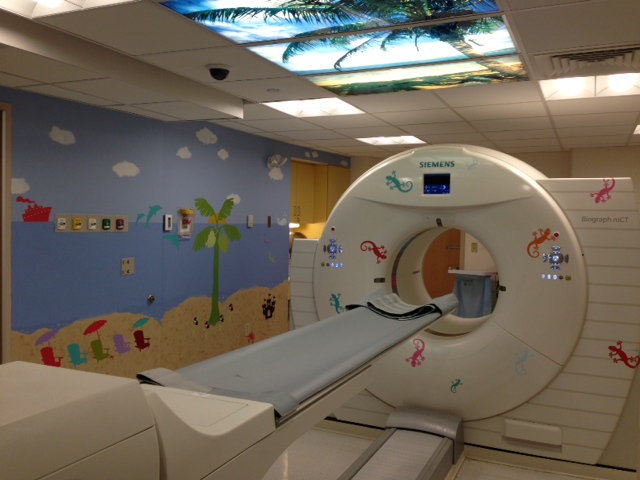 Qual a quantidade a que a Cristina foi exposta, contaminada, e se incorporou no seu organismo?

Sabendo que o coeficiente de dose para o rim para este radiofármaco e para uma criança de 5 anos é de 4,3x10-1 mSv/MBq, a Cristina  foi submetida a que dose nos rins?

Como calcular a dose no corpo inteiro?
R: Dado que foi por injeção, a quantidade foi sempre a mesma, 42MBq.
R: 42x4,3x10-1=18.6 mSv nos rins
R: somar a dose individual para cada órgão.
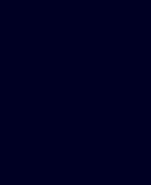 Alguns radionuclidos (gama/beta)…
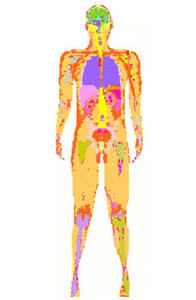 Corpo 
inteiro
99mTc, tempo semi-vida : 6 horas; emissão gama principal 140 keV
 3H , tempo de semi-vida: 12,26 anos, emissões beta principal 18,6 keV
60Co, tempo de semi-vida: 5,27 anos, emissões gama principais ~1100/1300keV
137Cs, tempo de semi-vida: 30,17 anos, emissões gama principais  662 keV, beta 1176keV


 125I , tempo semi-vida: 60 dias, emissões gama e RX principais  25 – 32 keV
 131I, tempo semi-vida: 8 dias, emissões gama a 364 keV, beta a 606 keV


 109Cd, tempo de semi-vida: 462 dias, emissões gama 22-88 keV

 90Sr, tempo de semi-vida: 28,8 anos; beta 546 keV
 88Y, tempo de semi-vida: 106 dias, emissões gama 140-3000 keV
Tiróide
Rins
Ossos
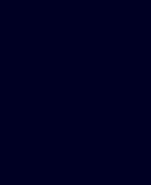 Alguns radionuclidos (alfa)…
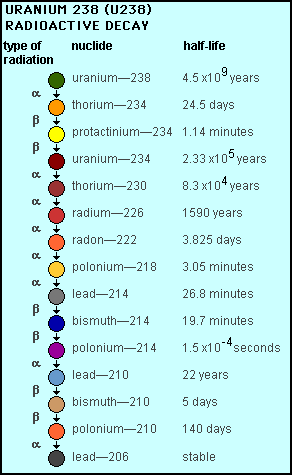 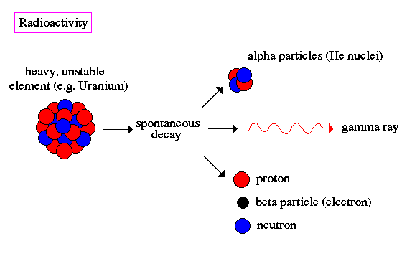 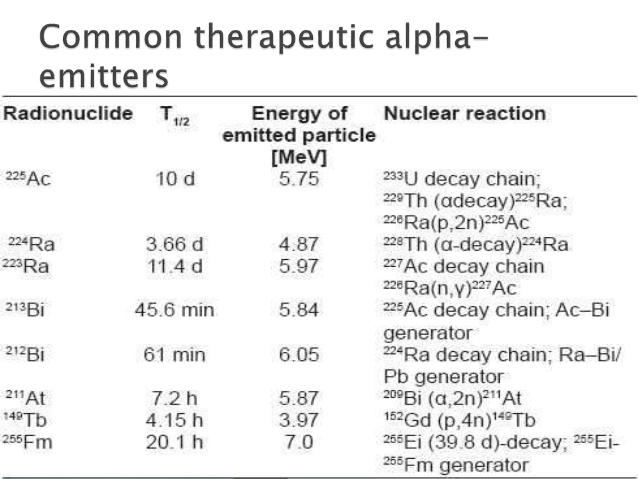 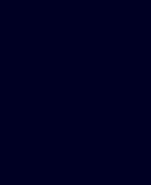 Medição/detecção
Como medir/detectar a radiação incorporada?
Medições directas (in vivo)
Contadores dedicados (corpo inteiro, tiróide, …)
Medições indirectas (in vitro)
Bioensaios (excreções, cabelos, sangue…)
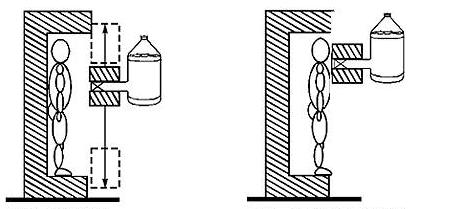 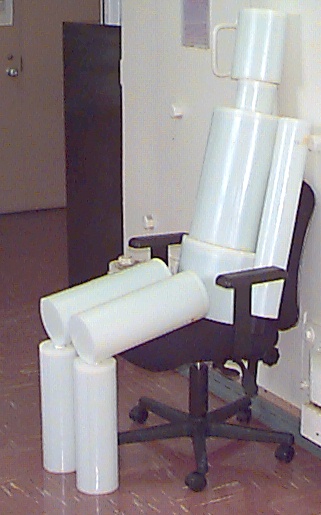 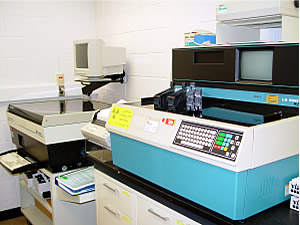 Medição da actividade <-> Espectroscopia
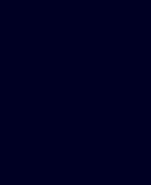 Medições directas – corpo inteiro
Contadores de corpo inteiro
Utilizados amplamente para monitorização de incorporações internas
Permitem determinar actividades de radionuclidos incorporados no corpo inteiro ou em zonas específicas (pulmões, aparelho GI, tiróide… )
Necessitam de ser calibrados 
 Compostos por:
Detector (NaI, HPGe) + blindagem
Fantomas de calibração
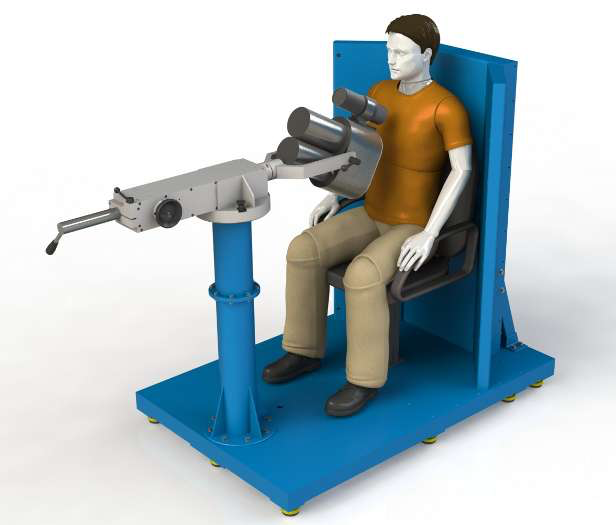 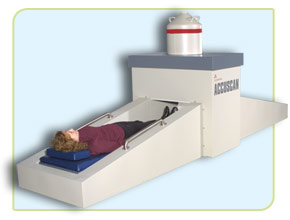 FANTOMAS ANTROPOMÓRFICOS
As fontes de calibração são colocadas em soluções líquidas contendo ‘cocktails’ de diferentes radionuclidos 
fantomas antropomórficos reproduzem com precisão o comportamento de órgãos, ou sistemas de órgãos do corpo humano
Livermore
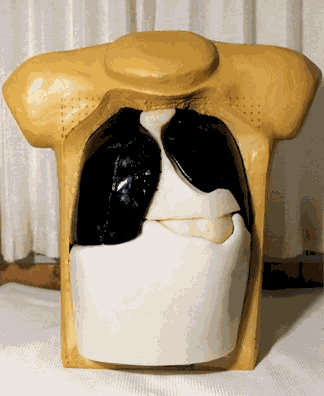 BOMAB (Bottle Mannikin ABsorber)
Tiróide
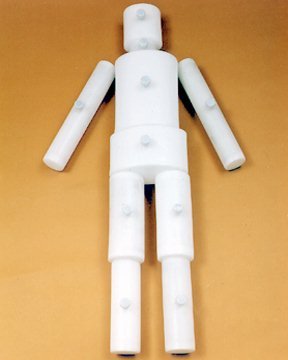 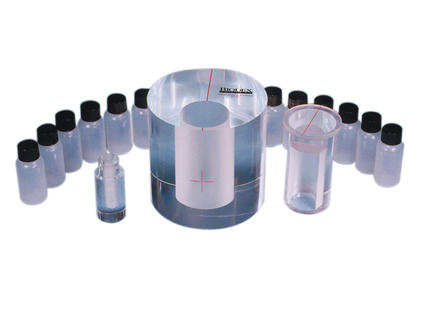 Contador de corpo inteiro – parâmetros de desempenho
Parâmetros de desempenho do contador:
Curvas de calibração em energias e formas dos picos
Curvas de calibração em eficiências
Actividades mínimas detectáveis (MDAs)
Espectrometria (gama – que tb serve para beta, alfa)
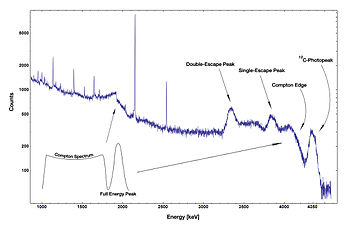 Parâmetros de desempenho(HPGe) – curvas de calibração
Em energia (e larguras) - 

 O espectro é adquirido através de um sistema multicanal que tenha linearidade:


 A largura a meia-altura (FWHM) deve seguir a seguinte lei (apesar de outras poderem ser utilizadas):
Exercício 1
Para calibrar em energia um detector de HPGe, utilizou-se uma 	fonte de calibração num fantoma BOMAB (parte do tórax V=16922,2 mL) com os seguintes  radionuclidos e actividades conhecidas para aquele dia:
Fez-se um estudo dos canais e obtiveram-se os seguintes picos: 





Identificar os radionuclidos
Determinar os parâmetros das expressões anteriores para a energia e a largura a meia-altura a partir destes resultados
Exercício 1
C0=-2,6431
C1=0,4987
F0=0,1882
F1=0,01954
Eficiência
A eficiência absoluta do detector é dada por, 


onde Ndet é o nº de eventos medidos pelo detector, Ntot o número de quantas de radiação emitidos pela fonte, e W o ângulo sólido respectivo.
Na prática, isto significa determinar o valor da área de cada fotopico
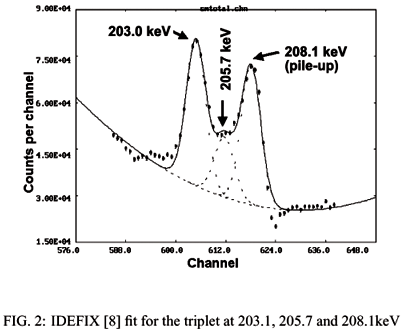 A área integrada total do espectro dá-nos um valor para a eficiência total do detector (todos os eventos são contabilizados – compton, etc.)

 A área em torno de cada fotopico dá-nos a eficiência do pico apenas para os eventos que depositam a energia total do fotão incidente,
Exercício 2
As áreas determinadas para os picos anteriores foram as seguintes:






		  a) Determine a respectiva curva de eficiências
Exercício 2
Curva de calibração de eficiências
A curva de eficiências pode ser expressa por:
A expressão determinada permite a extrapolação de valores de eficiência dentro do intervalo medido para outras fontes….
364keV(I-131)
1142 gps
81,7%
1397Bq
Geometrias
Curva de calibração de eficiências
Em termos práticos… 
- imaginemos que medimos a tiróide de um indivíduo nas condições anteriores, e  detectamos um pico… queremos determinar o radionuclido e a sua actividade…
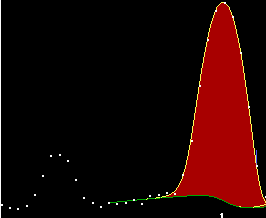 Análise espectral diz: 

 canal: 735 

 área:  4
Actividade Mínima Detectável
ANSI N13.30 (1996)
Actividade Mínima Detectável e Limite de Detecção

Limite de detecção -> limite a partir do qual o sinal é designado como detectado




Onde sB designa o desvio padrão de uma série de valores medidos de um “branco” com o mesmo tempo de contagem que a amostra contendo o radionuclido.

Em termos práticos pode-se assumir que sB é simplesmente o valor do “contínuo” de um “branco” medido nas condições descritas acima.
Actividade Mínima Detectável
ANSI N13.30 (1996)
Actividade Mínima Detectável e Limite de Detecção

A Actividade Mínima detectável é definida por:





Onde T é o tempo de aquisição, e a eficiência do pico, g é a probabilidade de emissão, Kc é o factor de correcção para o decaimento durante a aquisição, Kw o factor de correcção para o decaimento desde os valores certificados até à data da aquisição.
Exercício 3
Para o sistema de detecção referido anteriormente realizou-se uma medida de um “branco” num trabalhador não-exposto durante 500 s, tendo-se obtido os valores seguintes para os canais 2360-2364 (correspondendo aos valores para o pico de Co-60 (1173,2KeV):
 




	
	a) Determine os valores para o limite de detecção e MDA para este radionuclido .
+
Co-60(1173.2keV)
118
Exercício 3
Próxima aula
Como estimar as doses nos órgãos a partir das actividades medidas utilizando os métodos anteriores?

Cálculos de dose interna – ICRP 30, MIRD
Resolução de modelos biocinéticos
Valores S (ou SAF)
Incertezas
Alguns exemplos
Referências

ANSI N13.30 (1996)
ANSI N13.35 (1999)
Lopez Ponte, M.A. et al, Rad. Prot. Dos. (2004) 112(1) 69-199
Curie, L.A. L Anal. Chem. (1968) 40(3) 586-593 
http://www.nrrpt.org/File/Practical_Whole_body_counting_and_Internal_dosimetry(1).ppt